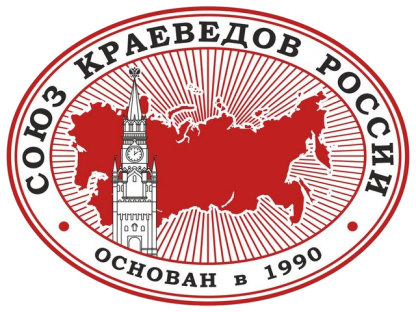 Ростовское областное общество «Донской краевед» – 
10-лет в составе Союза краеведов России
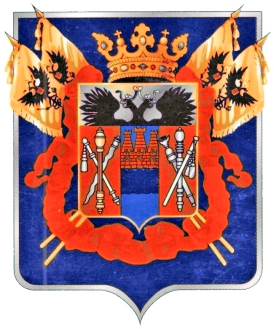 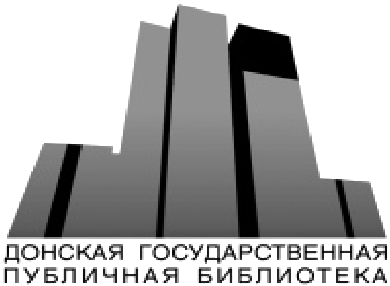 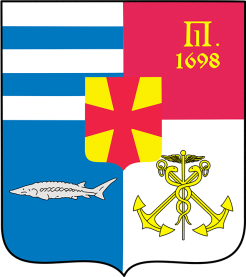 К 20-летию издания
Учредители
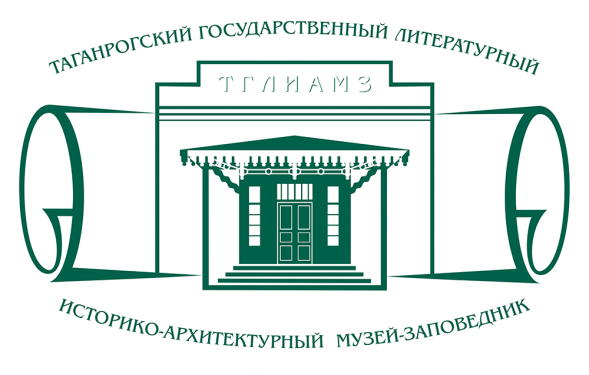 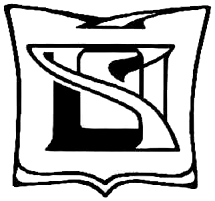 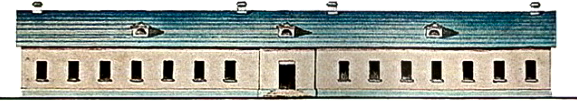 Культура как растение: у нее не только ветви, но и корни. Чрезвычайно важно, чтобы рост начинался именно с корней. 

				Д.Лихачев
Награды
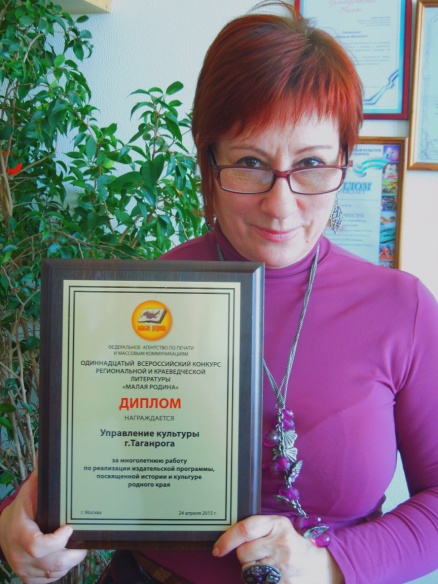 1999  г. - диплом областного Союза журналистов
 
2001 г.- победитель в номинации «За прогресс в организационно-творческих достижениях редакций» творческого конкурса Ростовской области на лучшие журналистские работы
 
2010 г.- «Свод лучших краеведческих изданий России» (конкурс российских краеведческих периодических изданий фонда имени Д. С. Лихачева и Союза краеведов России)
Цель издания
Любовь к родному краю, знание его истории — основа, на которой только и может осуществляться рост духовной культуры всего общества 
 							      Д. Лихачев
Задачи издания
Открыть ранее неизвестные исторические факты

 Раскрыть  в разных жанрах современный Таганрог, культуру, научно-промышленный потенциал, перспективы социально-экономического развития

 Показать органичную связь времен и поколений - прошлого, настоящего и будущего
Редакторы
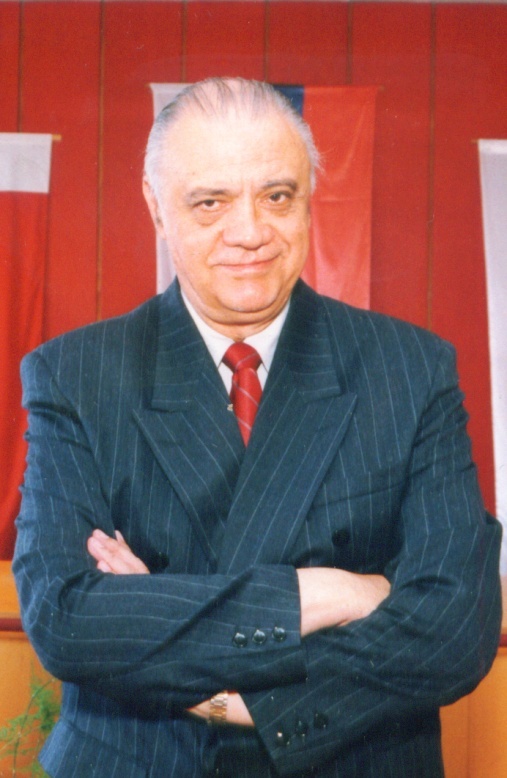 Александр Иванович Николаенко –первый редактор альманаха
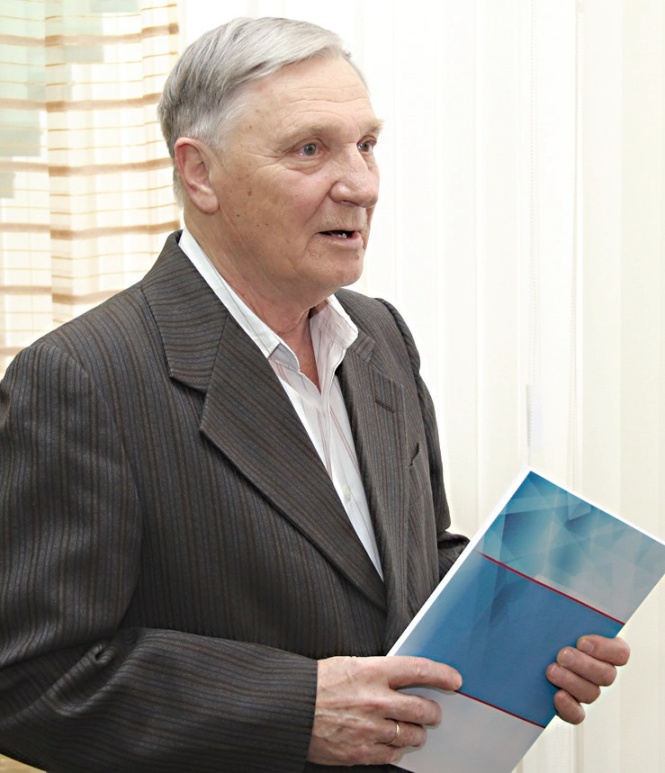 Редакторы
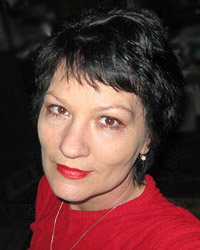 Виктор АнатольевичВолошин
 (-2015
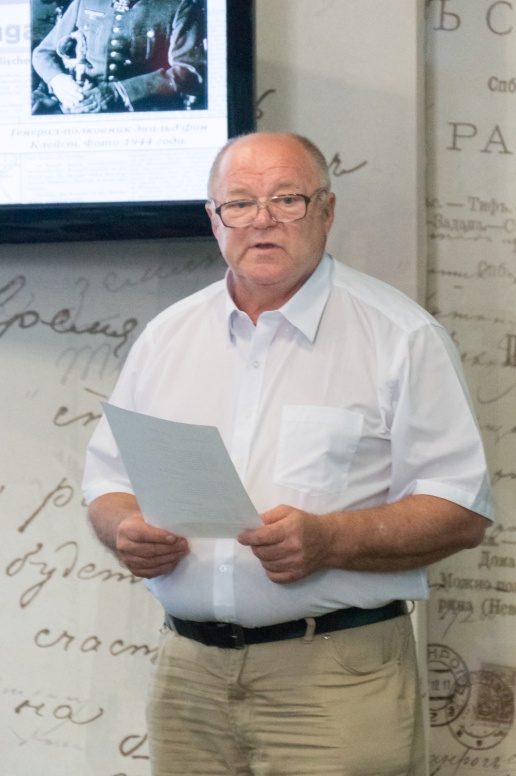 Борис Моисеевич Слуцкий 
(2016- по настоящее время
Татьяна Зеленская ( -2015
Читатели
Sed ut perspiciatis, unde omnis iste natus error sit voluptatem accusantium doloremque laudantium, totam rem aperiam eaque ipsa, quae ab illo inventore veritatis et quasi architecto beatae vitae dicta sunt, explicabo. Nemo enim ipsam voluptatem, quia voluptas sit, aspernatur aut odit aut fugit, sed quia consequuntur magni dolores eos, qui ratione voluptatem sequi nesciunt, neque porro quisquam est, qui dolorem ipsum, quia dolor sit, amet, consectetur, adipisci velit, sed quia non numquam eius.
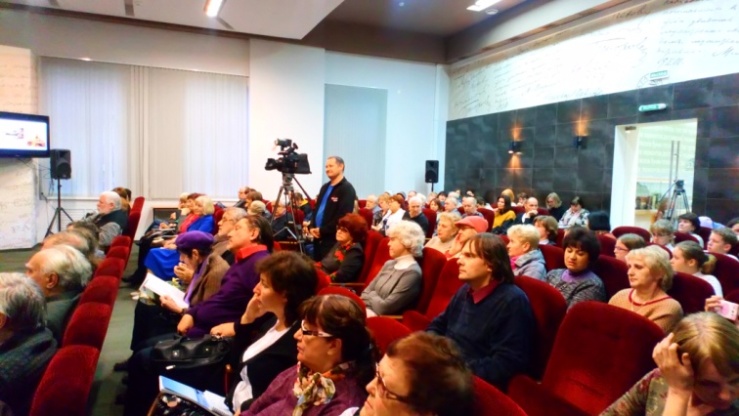 Презентации
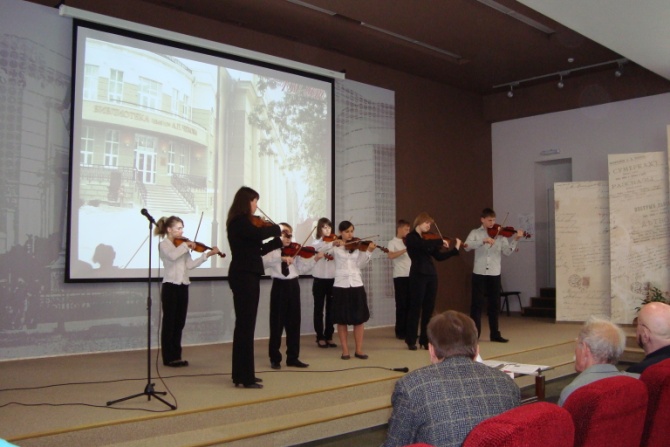 Презентации
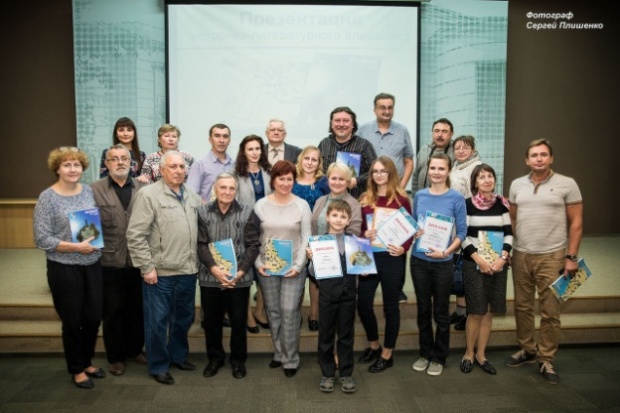 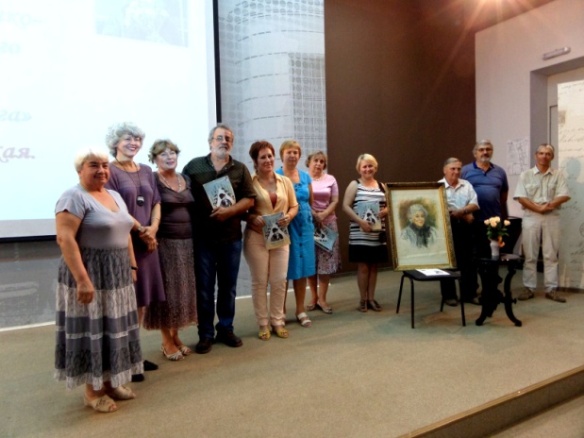 Презентации
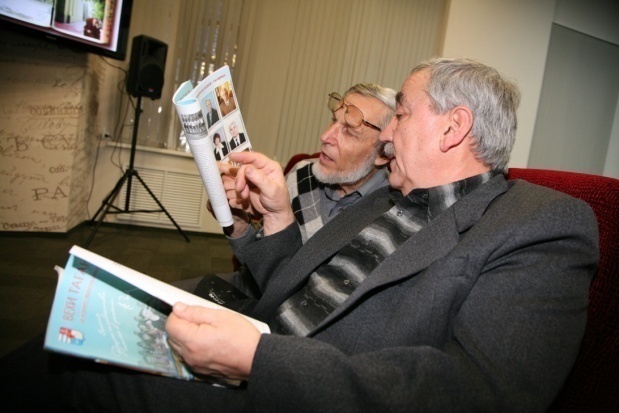 РЕДАКЦИОННОЙ КОЛЛЕГИИ ЗА РАБОТОЙ
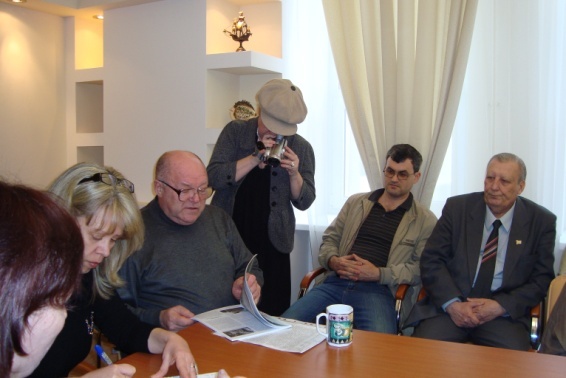 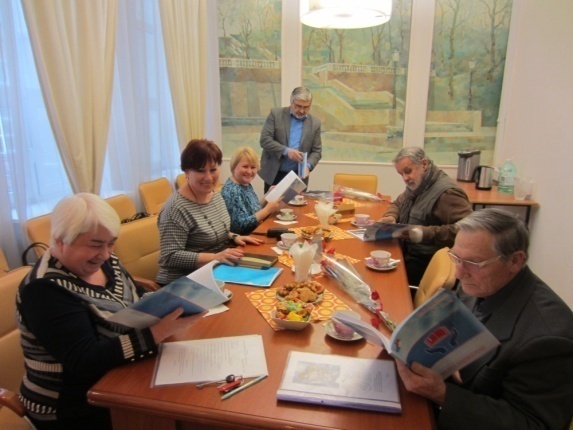 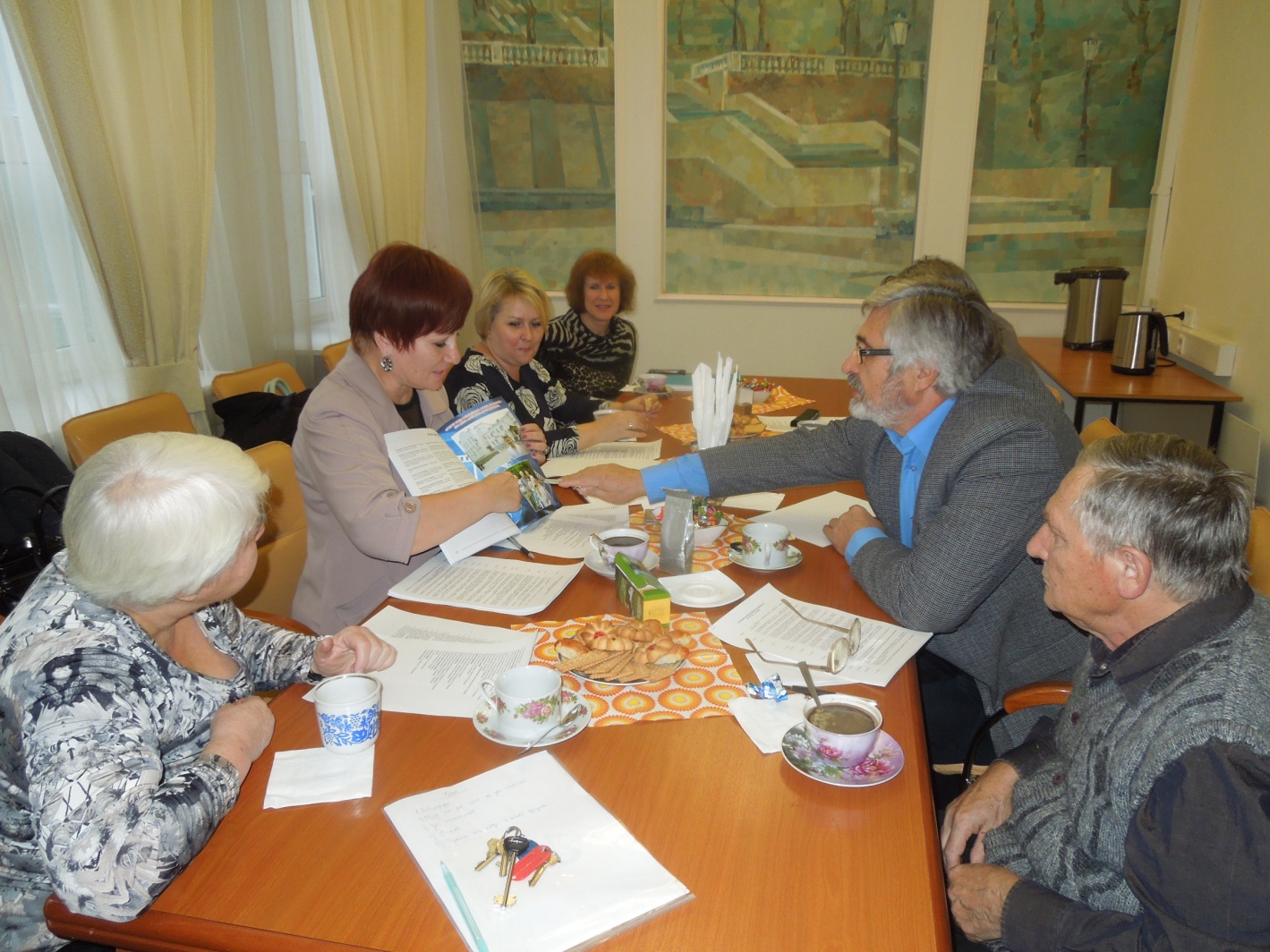 Основные разделы (рубрики)
Статьи и очерки 
имена и даты 
воспоминания 
архив
 литературная страница
 библиография
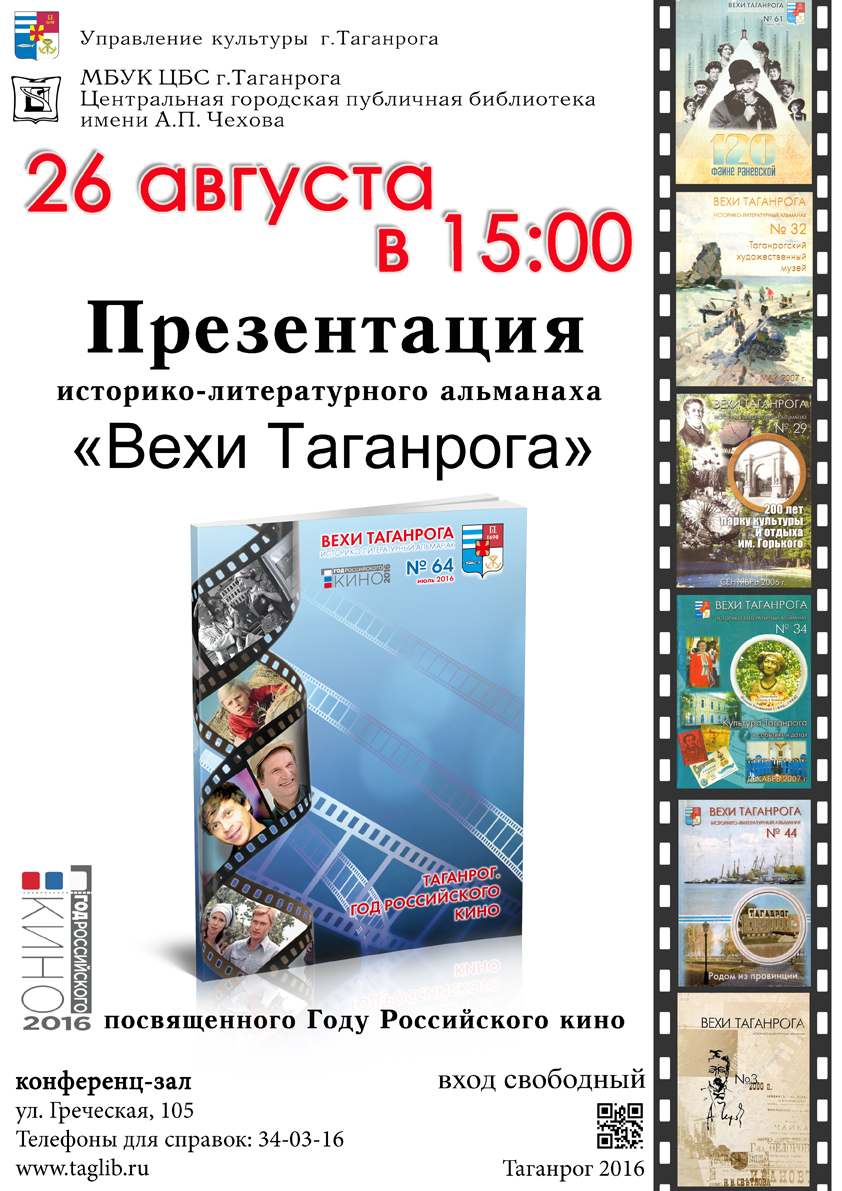 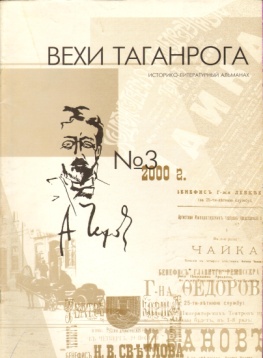 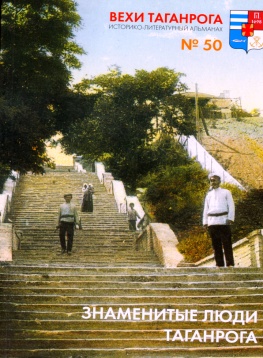 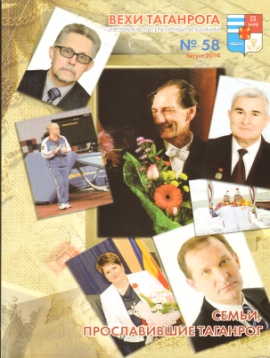 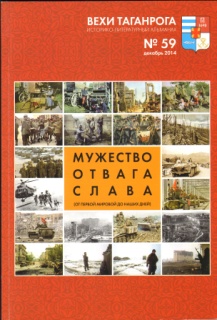 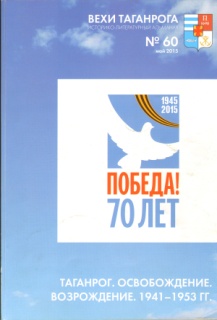 Выпуски
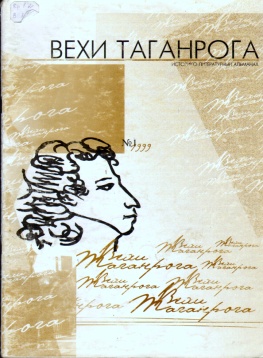 1-й номер альманаха или 20 лет спустя
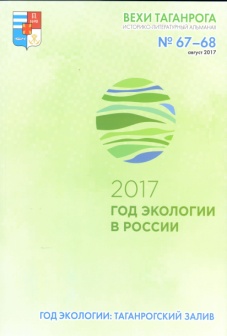 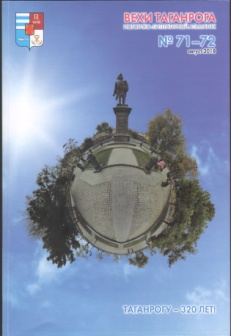 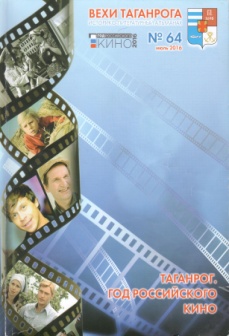 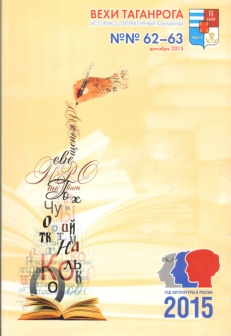 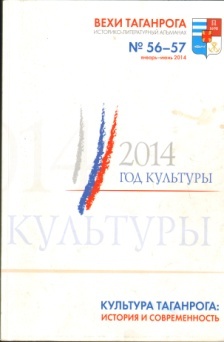 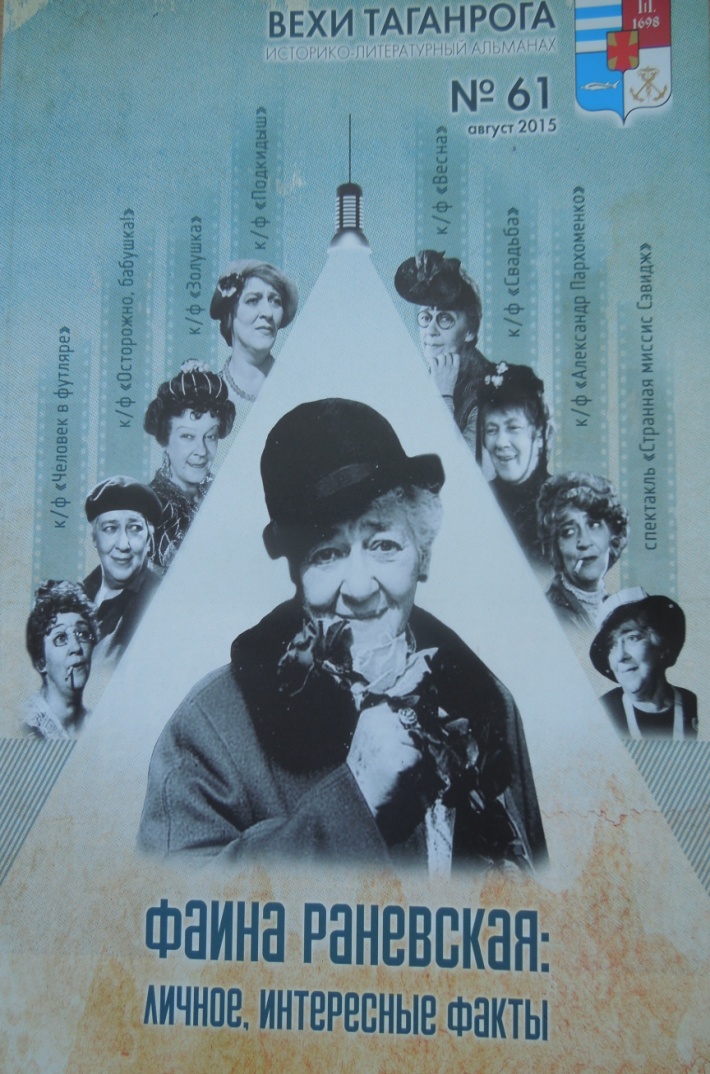 Есть выпуски, которые  делаешь 
с особым удовольствием
своими гордимся
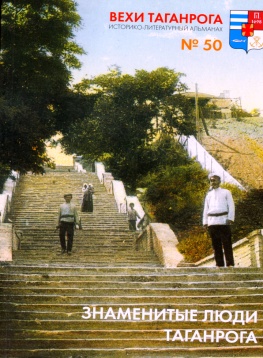 Особое место  занимают выпуски, о знаменитых земляках.
Своими гордимся!
Большая радость, когда тема разрабатывается впервые и номер получается интересным
РЕДАКЦИОННАЯ КОЛЛЕГИЯ-
 КОМАНДА ЕДИНОМЫШЛЕННИКОВ
Станислав Васильевич Дробный- директор таганрогского музейного комплекса, один из учредителей альманаха, его издатель,  участник реализации инициатив по проведению исторических реконструкций «Оборона Таганрога 1855 года», самый молодой исследователь истории Таганрога
 
«Содействие  А.И.Николаенко - это веление души.  Я горжусь тем ,что осознанно оказался в составе редакционной коллегии»
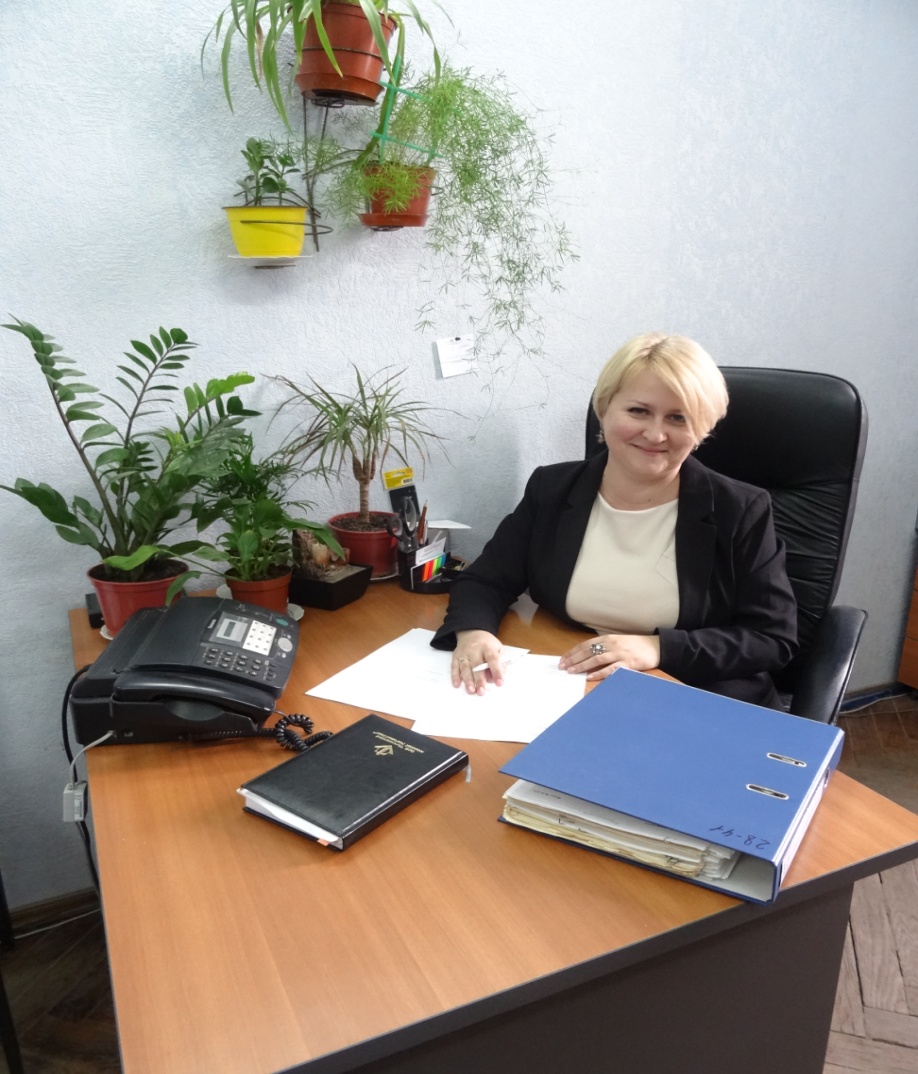 РЕДАКЦИОННАЯ КОЛЛЕГИЯ-
 КОМАНДА ЕДИНОМЫШЛЕННИКОВ
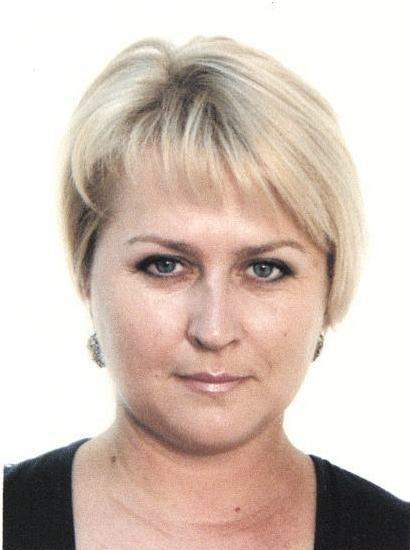 Инна Олеговна Новожилова- директор таганрогского филиала ГКУ РО «ГАРО», автор статей 


 


«Хочу, в первую очередь, узнать что-то новое для себя, во вторую - познакомить с этим новым как можно больше людей».
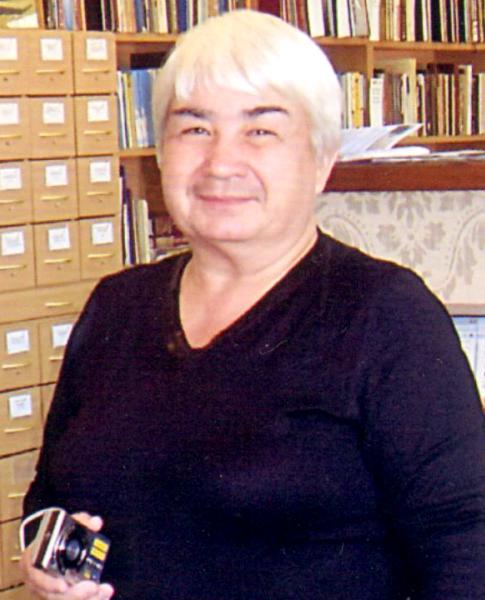 РЕДАКЦИОННАЯ КОЛЛЕГИЯ-
 КОМАНДА ЕДИНОМЫШЛЕННИКОВ
Ольга Игоревна Галушко - ведущий библиограф центра краеведческой информации Центральной городской публичной библиотеки им. А. П. Чехова     г. Таганрога, автор 5 краеведческих книг и 35 статей в периодических краеведческих изданиях.

2018 г.- награждена Почетной грамотой  Российской библиотечной Ассоциации (РБА) «За вклад в развитие библиотечного краеведения России»
 
«Я люблю свой город и хочу, чтобы люди о нём знали больше»
«Кто-то должен рассказывать очень интересную историю Таганрога»
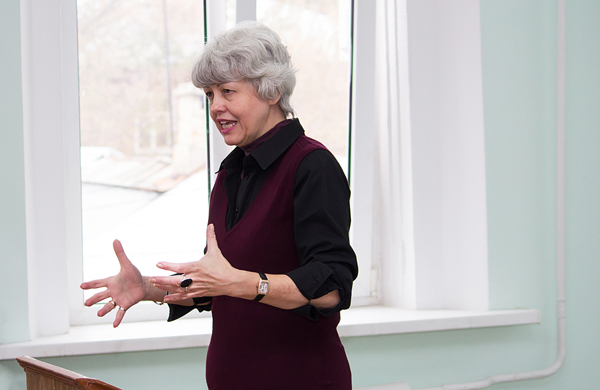 РЕДАКЦИОННАЯ КОЛЛЕГИЯ-
 КОМАНДА ЕДИНОМЫШЛЕННИКОВ
Алла Августовна Цымбал-  старший научный сотрудник Таганрогского литературного и историко-архитектурного музея-заповедника, автор более 100 публикаций в краеведческих и научных изданиях,

2015 г. - «Лучший работник  культуры Ростовской области». 

«Кто-то должен рассказывать очень интересную историю Таганрога»
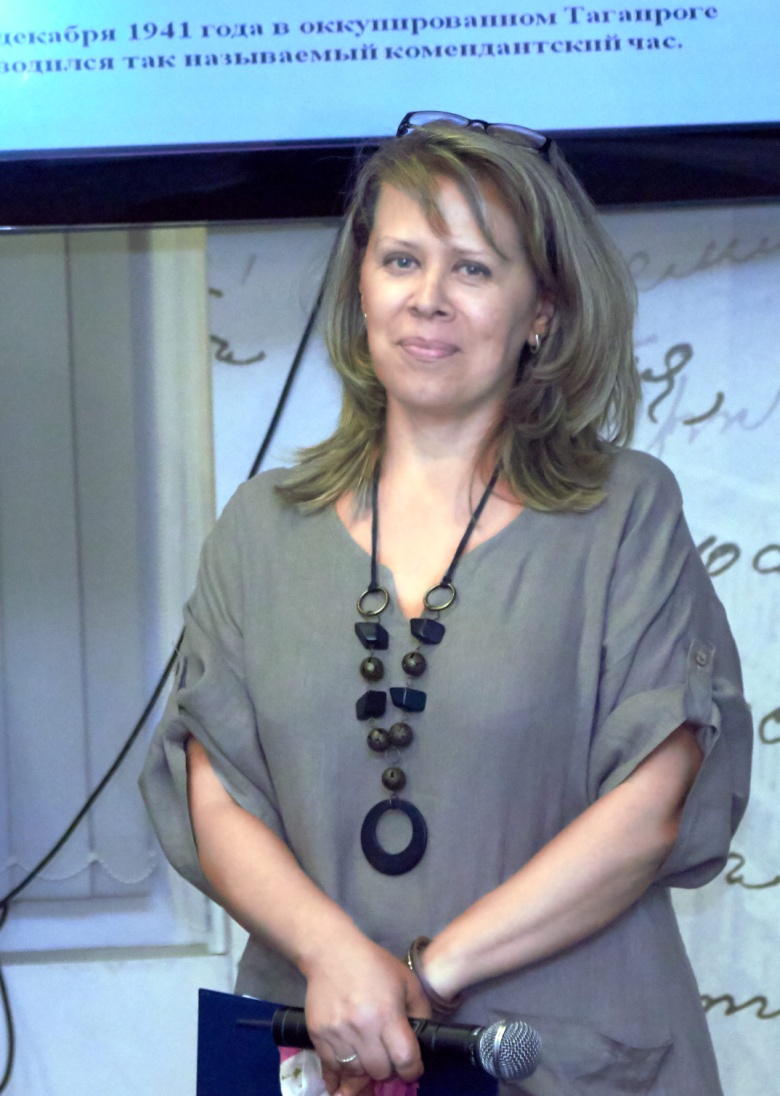 РЕДАКЦИОННАЯ КОЛЛЕГИЯ-
 КОМАНДА ЕДИНОМЫШЛЕННИКОВ
Духанова Елена Геннадьевна –заведующая центром краеведческой информации Центральной городской публичной библиотеки им. А. П. Чехова     г. Таганрога, автор более 10 статей и 3 краеведческих проектов, среди которых «Путь вперед через возврашение к истокам» 
 
«Мне очень хочется, чтобы  подрастающее поколение не потеряло свою историю и гордилось своим городом»
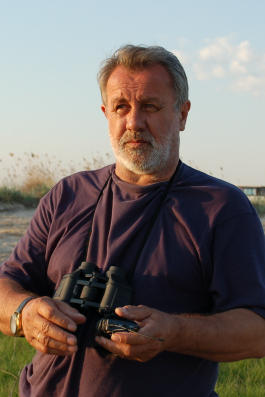 РЕДАКЦИОННАЯ КОЛЛЕГИЯ-
 КОМАНДА ЕДИНОМЫШЛЕННИКОВ
Юрий Борисович Лаптев - сценарист, режиссер, актёр, автор сценариев и режиссер более 40 документальных фильмов и 2 короткометражных художественных телефильмов
 
2018г г.- Диплом I степени за лучшую режиссуру Фильм ​"Оборона Таганрога 1855 года»


«Альманах близок тем, что очень похож на документальное кино»
РЕДАКЦИОННАЯ КОЛЛЕГИЯ-
 КОМАНДА ЕДИНОМЫШЛЕННИКОВ
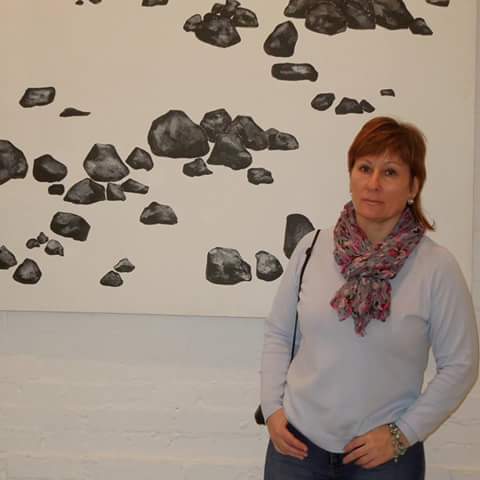 Людмила Ивановна Скрынникова –ответственный редактор альманаха ,член Союза журналистов России¸ член Ассоциации менеджеров культуры (АМК), автор 1 монографии и более 40 статей в научных и краеведческих изданиях; организатор более  20 городских  издательских проектов по краеведению. 

2016 г. -Победитель областного конкурса «Лучший муниципальный служащий городского округа»
 
«Альманах, основанный первым редактором А.И.Николаенко, должен жить! Это долг перед его памятью и дело чести!»
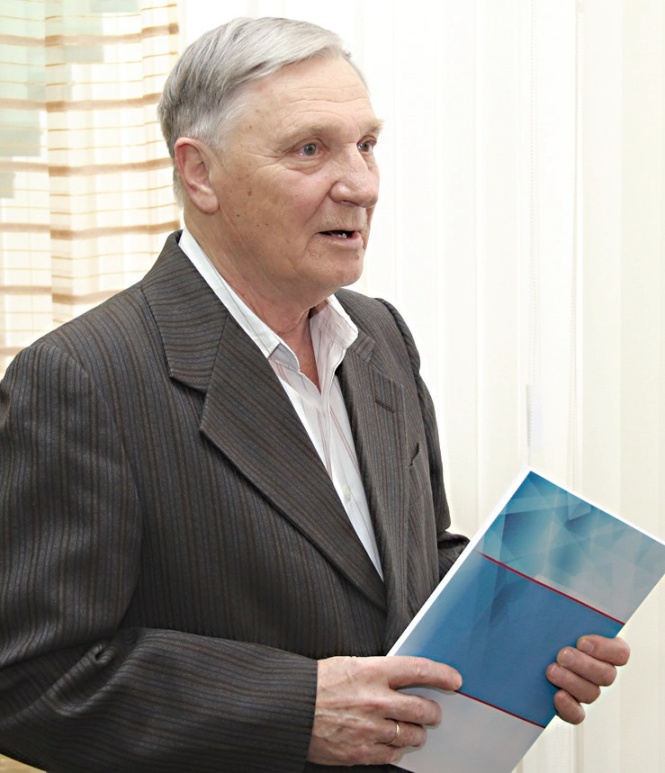 РЕДАКЦИОННАЯ КОЛЛЕГИЯ-
 КОМАНДА ЕДИНОМЫШЛЕННИКОВ
Борис Моисеевич Слуцкий-
Слуцкий Борис Моисеевич-член Союза журналистов СССР и России (с 1968 г.), главный редактор 7 периодических донских изданий, организатор 8 новых проектов,  лауреат областных и всероссийского творческих конкурсов

«Хорошо работать с таганрогской интеллигенцией, давать ей  возможность высказаться. 
И очень  важно  участвовать в просветительской работе».
Отзывы
Sed ut perspiciatis, unde omnis iste natus error sit voluptatem accusantium doloremque laudantium, totam rem aperiam eaque ipsa, quae ab illo inventore veritatis et quasi architecto beatae vitae dicta sunt, explicabo. Nemo enim ipsam voluptatem, quia voluptas sit, aspernatur aut odit aut fugit, sed quia consequuntur magni dolores eos, qui ratione voluptatem sequi nesciunt, neque porro quisquam est, qui dolorem ipsum, quia dolor sit, amet, consectetur, adipisci velit, sed quia non numquam eius.
Мы всегда рады встрече с новыми читателями 
и авторами, потому что
историю Таганрога можно изучать до бесконечности!
БЛАГОДАРИМ ЗА ВНИМАНИЕ!